TG 124- Zero Carbon Building and Infrastructure Design & Construction
Information Session
April 12, 2022

Prof. Suzanne Wilkinson, Dr Niluka Domingo (Massey University)
& A/Prof Sepani Senarathne (University of Western Sydney)
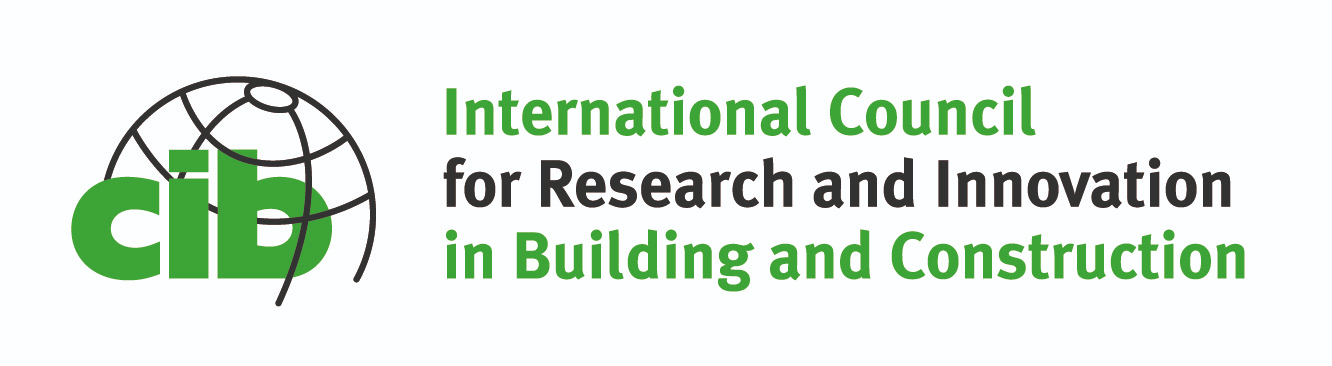 Agenda
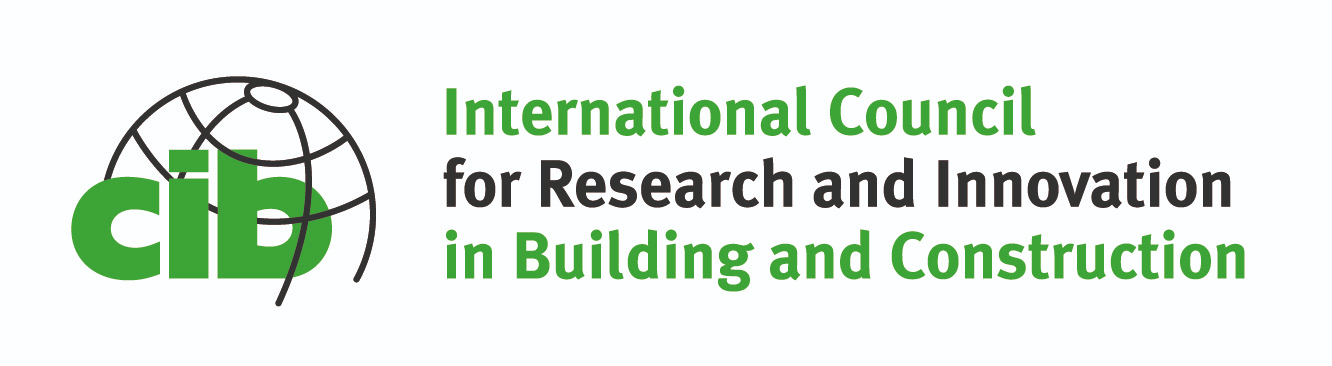 Introduction to the TG
Bring together leading construction industry and other experts internationally to debate, research and reduce global construction emissions.
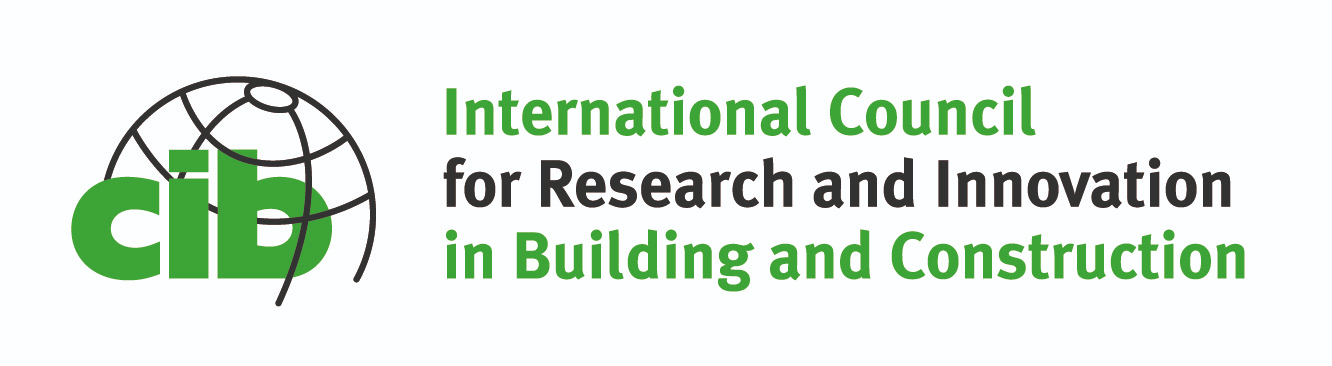 TG scope and priority themes
Realisation of Net Zero Carbon in buildings & infrastructure: Dealing with Scope 1, 2 and 3 emissions
Carbon accounting/ estimating tools, system boundaries and issues
Net Zero Carbon buildings & infrastructure design & construction practices
Digital and innovative technologies for Net Zero Carbon buildings & infrastructure
Lifecycle costing of Net Zero Carbon buildings & infrastructure
Education, industry transformation and upskilling
Carbon Trading and Carbon Offsets
Net Zero Carbon through Circular Economy
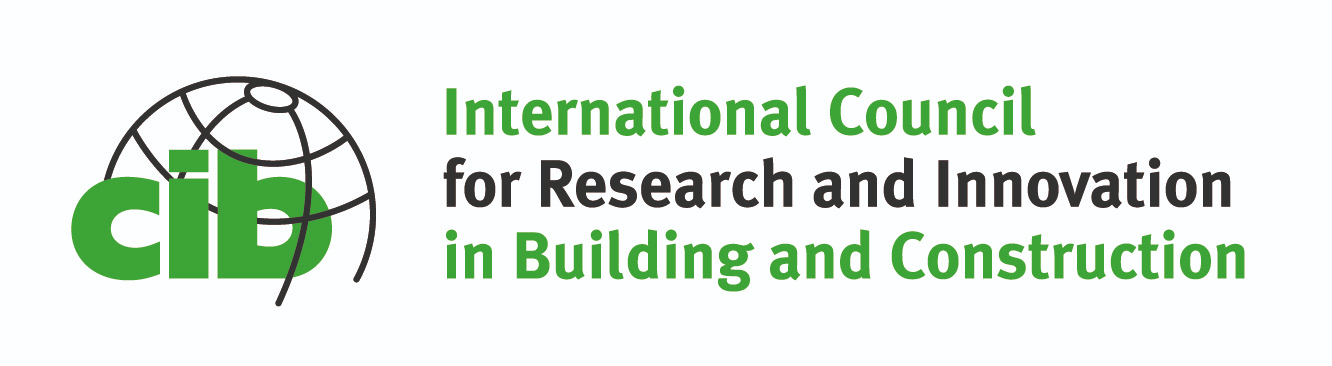 TG 3-year plan (2022-2025)
2022: Launch of TG at the CIB World Building Congress.
2023: Global survey on zero carbon design and construction practices
2023/2024: CIB supported international symposium/conference.
2024: Publication of a Special Issue in Built Environment Project and Asset Management CIB recognised journal.
2025: Publish a book on zero carbon building practices around the world, best practices and how to mitigate the barriers in practice. This book would be with CIB recommended publisher.  
2025: CIB world congress session on TG activities
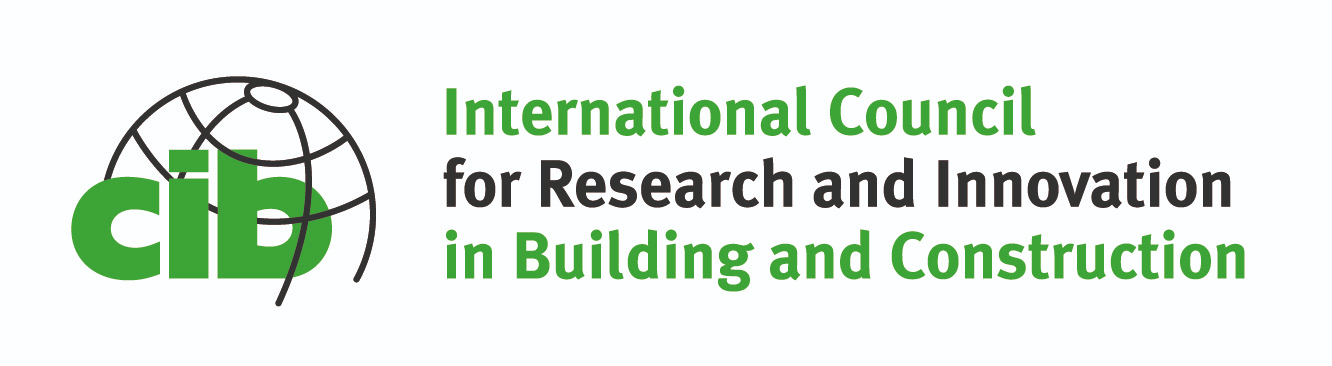 TG memberships & way forward
TG Coordinators 
Professor Suzanne Wilkinson
Dr Niluka Domingo
A/Prof Sepani Senarathne

Current TG members
Prof Mohan Kumaraswamy
Prof Srinath Perera
Prof Joseph Lai
A/Prof Daniel Chan  
Dr Casimir McGregor
Dr Gayan Wedawatta
Dr An Le Thi Hoai
Ms Alice Bui
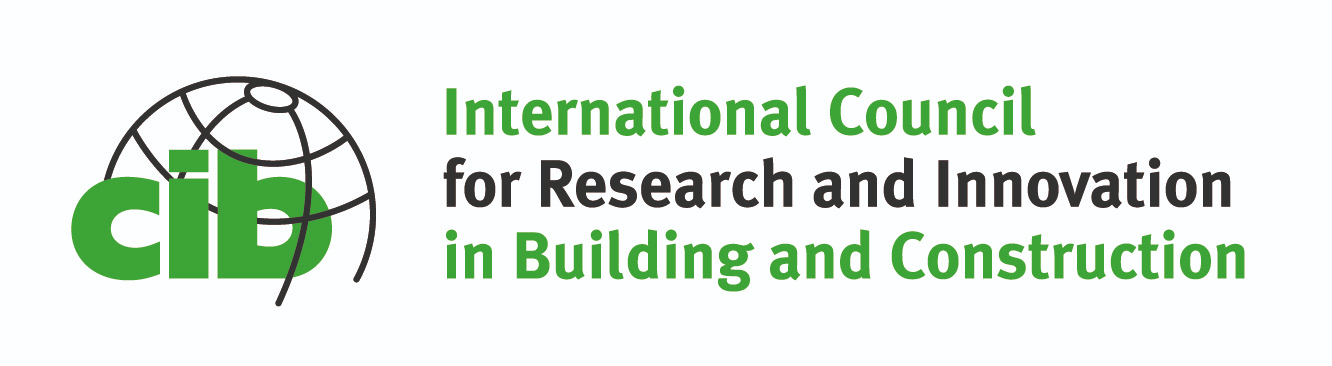 Thank youAny Questions?
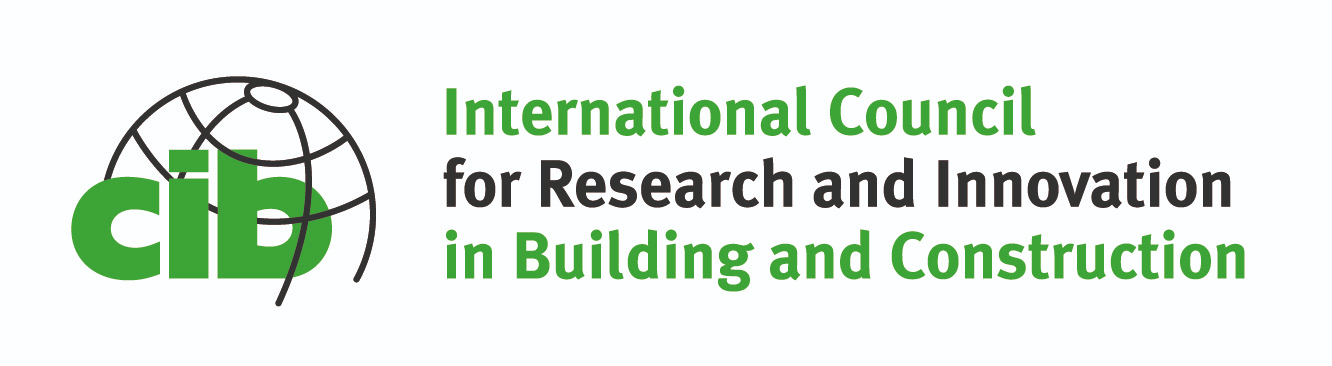